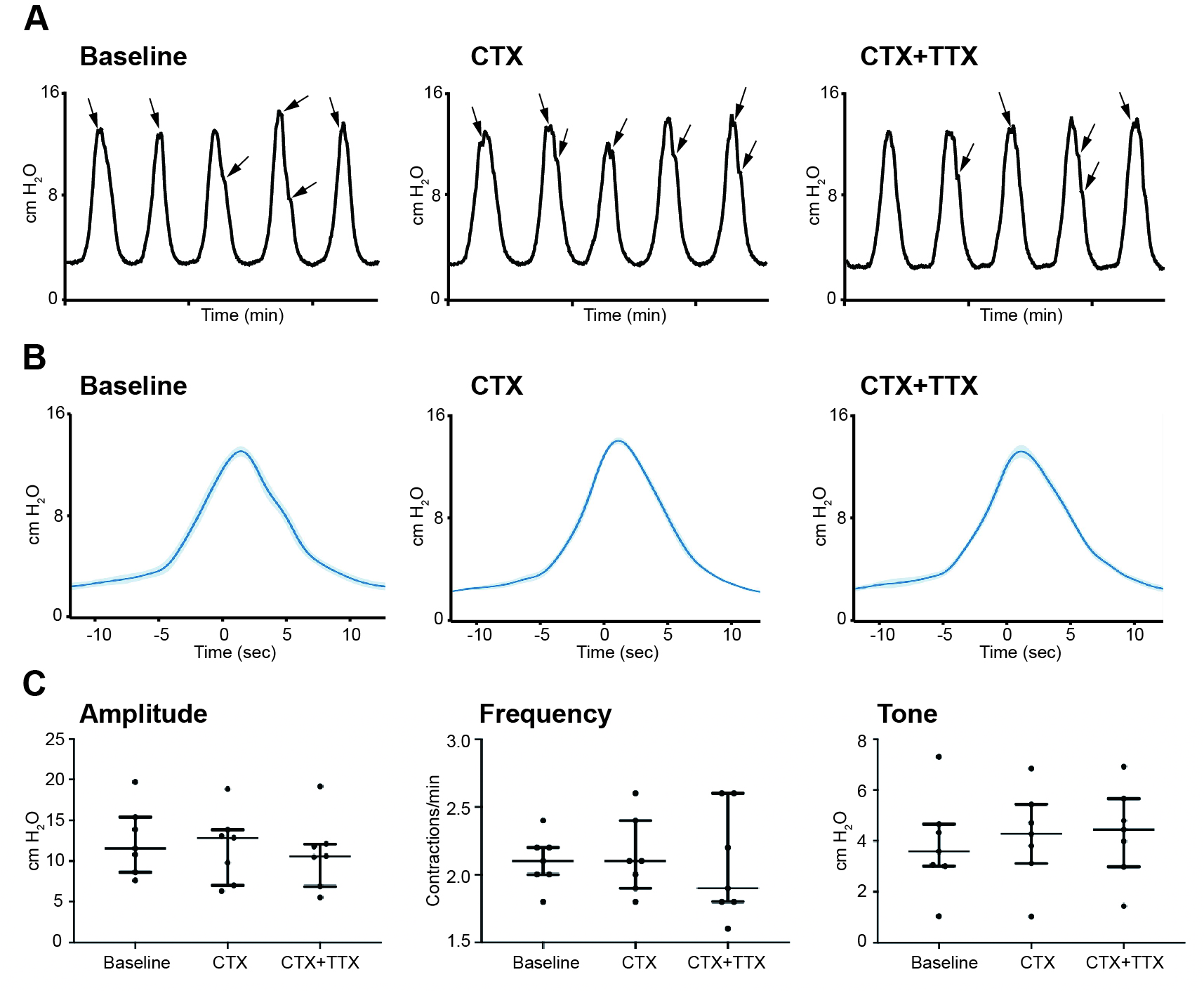 Supplementary Figure 1.
Supplementary Figure 2.
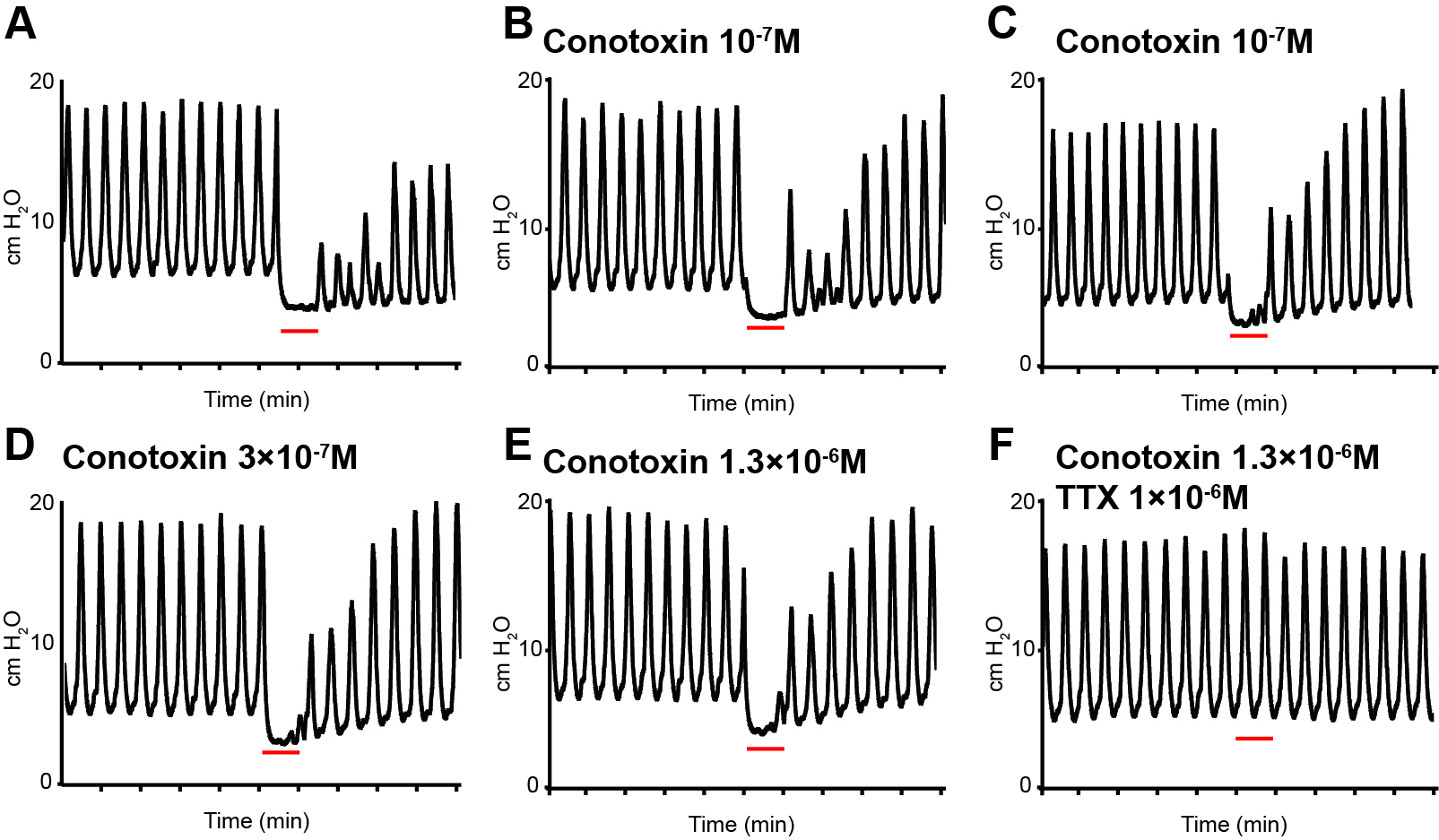 Supplementary Figure 3
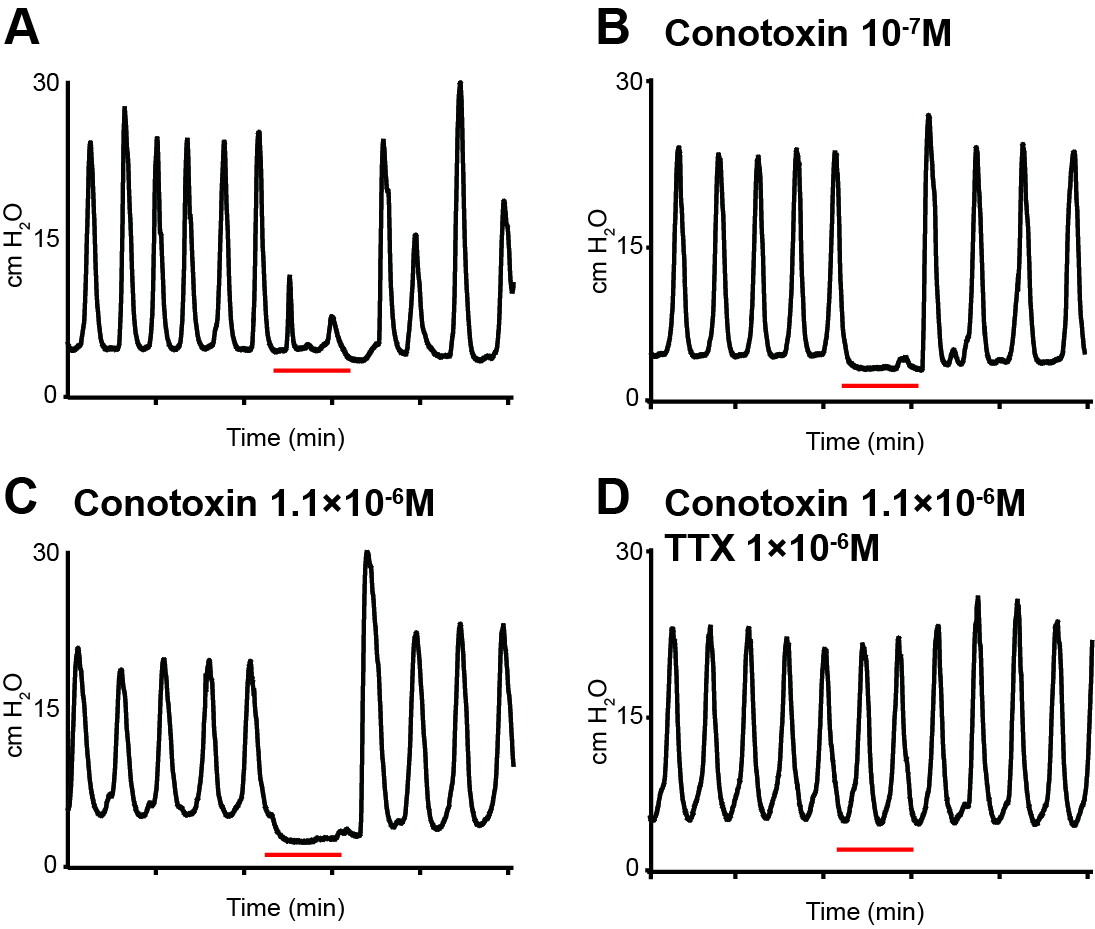